A chi ci rivolgiamo?
1
Bambini
Adolescenti
Adulti
Piccole classi  
Grandi classi  
Lettori del nostro blog, risorsa online, mooc
Clienti Englisher   della nostra azienda,
Immigrati?
Formazione continua?
Chi altro?
2
I prossimi 20 anni avremo  diversi tipi di  consumatori/utenti.
Baby boomers
Gen. X  Y (Digital Immigrants)
Gen. Z (Digital Natives)
(alpha)
3
Baby boomers
Nati dopo la guerra, tra 1946 and 1964. 
Amano i libri, 
Studiano  da manuali e grammatiche, 
riluttanti usare le nuove tecnologie e gli ebook.
4
Gen. X, Y
1965-1999 
 gruppo di transizione, 
  Digital Immigrants, 
leggono libri, hanno i computer, blackberries, sono connessi.
Usano le nuove tecnologie senza buttare le vecchie
5
Gen-Z
nati dopo il 2000 (fino al…)
completamente connessi. 
Digital Natives.
 usano i  cell per ogni attività 
 
This group will drive the market, not the other way around, and it’s this customer we need to get in front of (if we can.)
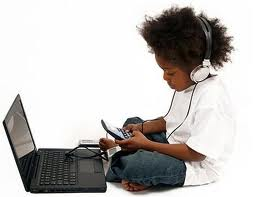 6
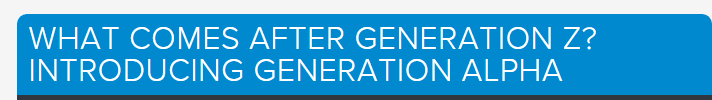 GEN ALPHA
The launch of the iPad in 2010 coincided with the beginning of our current generation of children, 
there are now 2.5 million Gen Alphas being born around the globe each week. 
They were born into a world of iPhones (in fact the word of the year in 2010 when they were first born was “app”),
 YouTube (there are now 100 hours of YouTube videos uploaded every minute, and in this environment they are more influenced by the visual and the video than the written and the verbal), 
and Instagram (where life is photographed and shared instantly and globally).
7
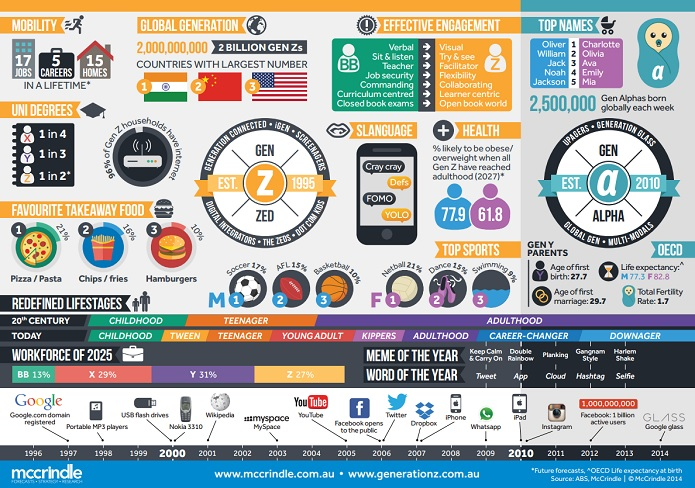 8
TECHNOLOGY TIMELINE 1995 TO 2014
1997: Google.com is registered as a domain
1998: Portable MP3 players enter the market
2000: USB flash drives become available, Nokia 3310 launched
2001: Wikipedia is launched
2003: MySpace is launched
2005: YouTube is launched
2006: Facebook opens to the public
2006: Twitter is launched
2007: Dropbox founded
2007: First iPhone released
2009: Whatsapp founded
2010: iPad is launched
2010: Instagram launched
2012: Facebook has 1 billion active users
2014: Google Glass launched
9
Più intelligenti?
Patricia M. Greenfield JANUARY 2009Technology and Informal Education:What Is Taught, What Is Learned ww.sciencemag.org SCIENCE VOL 323 2
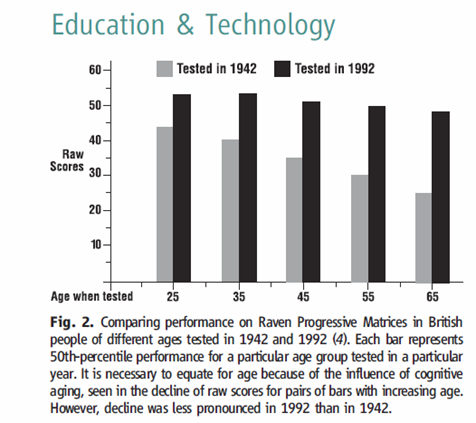 Crescita performance intellettiva da 100 anni
Test non verbali, visivi ma non solo
Per alimentazione, educazione, ecc.
10
http://www.queendom.com/tests/access_page/index.htm?idRegTest=1118

(test intelligenza visuo-spaziale)

Visual-Spatial Intelligence Test Can you do 3D puzzles...without using your hands? Our visual-spatial intelligence test assesses your ability to mentally manipulate 3D objects, a skill that has practical significance in everyday life and in the workplace. Find out if your brain can flip, rotate, and piece together these images - and have fun doing it!
The following IQ test is designed to test your visual and perceptual abilities, as well as your abstract reasoning. The questions are ordered in terms of difficulty.
11
12
13
Come? Perché?
Matrici di Raven 1942 – 1992

Sviluppo intelligenza visiva, spaziale
14
Greenfield, 2009
Ambienti informali, tecnologie, tv e videogame
Aumenta la capacità di dividere l’attenzione, di fare multitasking
MT: Effetti positivi e negativi
Dal testo critical thinking, riflessione…
15
Più distratti?
16
Più tecnologici?Dati ISTAT
17
Digital divide
Anziani
Provenienza sociale
Provenienza geografica
18
Cosa usiamo?
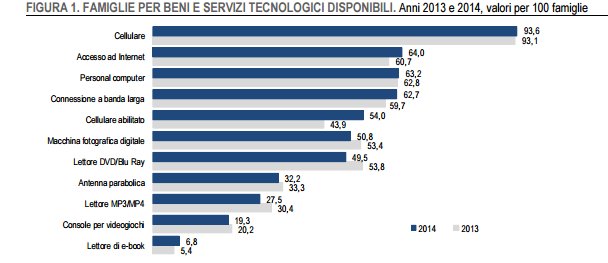 19
Cosa vogliono i teen?
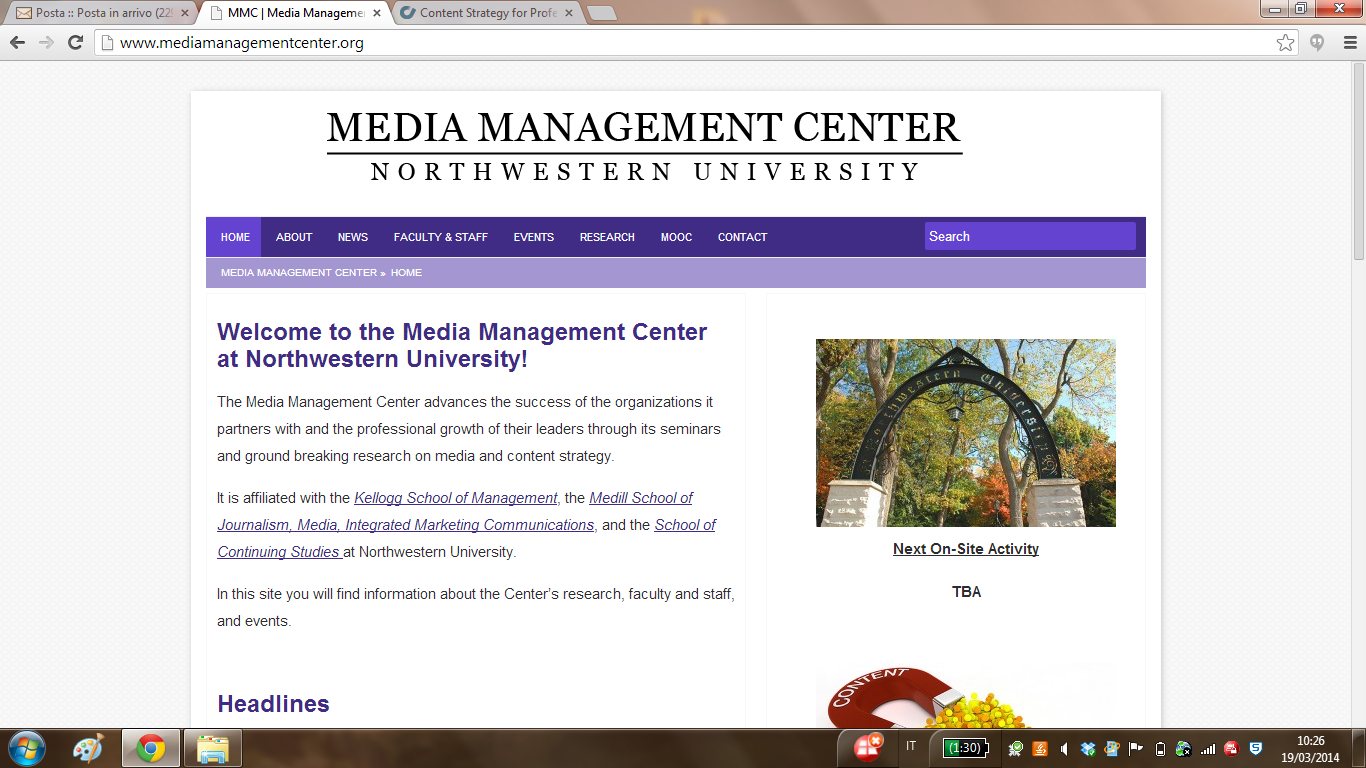 20
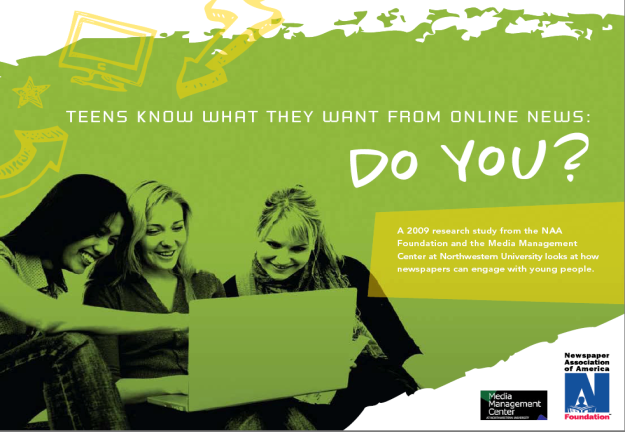 MEDIA MENAGEMENT CENTER Università del Northwestern, Illinois2009TEENS KNOW WHAT THEY WANT FROM ONLINE NEWS: DO YOU?Dati da una ricerca con ragazzi dai 13 ai 18 anni.
21
PROBLEMA
Gli adolescenti:
Usano molto i media;
Leggono meno le news
Non sviluppano in seguito interesse per le news.
Se usano molto i media hanno voti più bassi e più problemi di comportamento.
22
SOLUZIONI
Occorre aumentare il contatto con le news:

Usare cellulare, mp3, consolle per le news online;

Modificare le pagine online.
23
I difetti: ipotesi
Due studi precedenti indicano i problemi:

Internet presenta troppe notizie;
Sono interessati alle notizie solo vagamente;
Non è facile per loro capire le notizie;
Molte notizie li preoccupano;
Raramente cercano le news;
Apprezzano di venire attratti da una notizia.
24
METODO
SOGGETTI
96 ragazzi dai 13 ai 18 anni, 12 focus group, 6 città U.S.A.

MATERIALE
Creazione di un sito di notizie fittizio
Home page e pagine interne ad hoc:
Poche notizie, brevi, visive, gerarchizzate.

PROCEDURA
interviste e focus group per testare il sito migliore.
25
RISULTATI: 10 LEZIONI CHIAVE
Don’t overload: poche storie/eventi, più spazio alle visualizzazioni;
Home page soddisfacenti;
Attirare l’attenzione;
Un riassunto di ogni notizia nell’home page;
Una foto per ogni riassunto;
Mostrare la gerarchia di importanza delle notizie;
Notizie brevi, senza link;
Fornire notizie di background;
Tagliare le informazioni in segmenti;
Eliminare gli elementi non pertinenti.
26
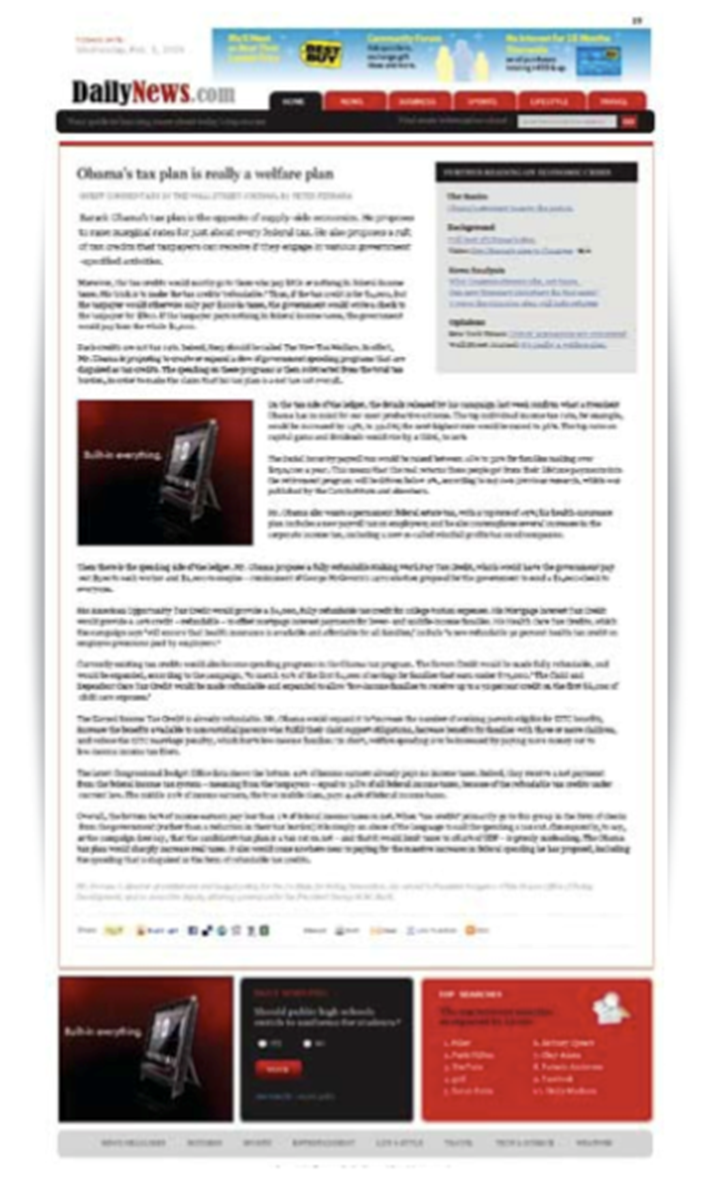 27
CONCLUSIONI
Costruzione di un nuovo sito di notizie, caratteristiche:
Home page con 6 notizie;
Ogni notizia con foto e riassunto;
Chiara gerarchia
Eliminazione elementi non pertinenti;
Tagliata la lunghezza della pagina;
Template per spezzare testi lunghi;
Etichetta per le notizie aggiuntive.
28
Solo i teens?
hhttp://erictremblay.blogspot.it/2013/11/6-to-7-minutes-of-instructional-video.html

ttp://www.nngroup.com/articles/website-reading/
29
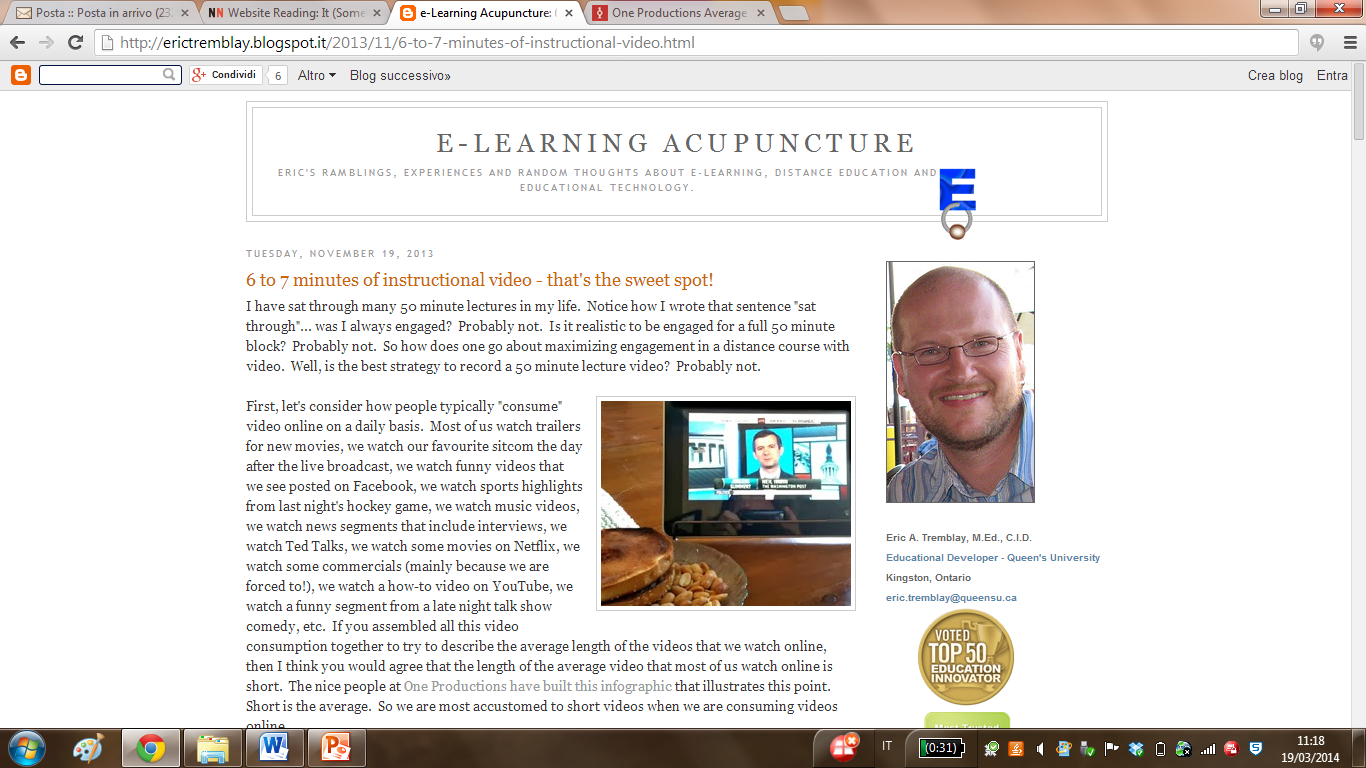 30
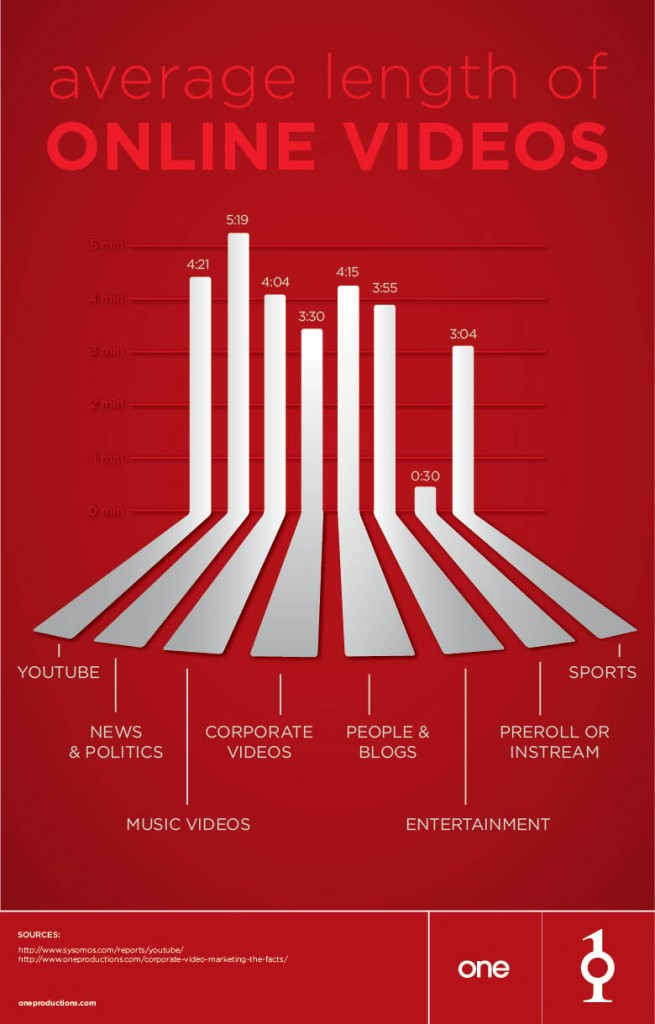 31
http://www.ted.com/playlists/182/talks_from_inspiring_teachers?utm_source=newsletter_weekly_2015-09-26&utm_campaign=newsletter_weekly&utm_medium=email&utm_content=playlist_button
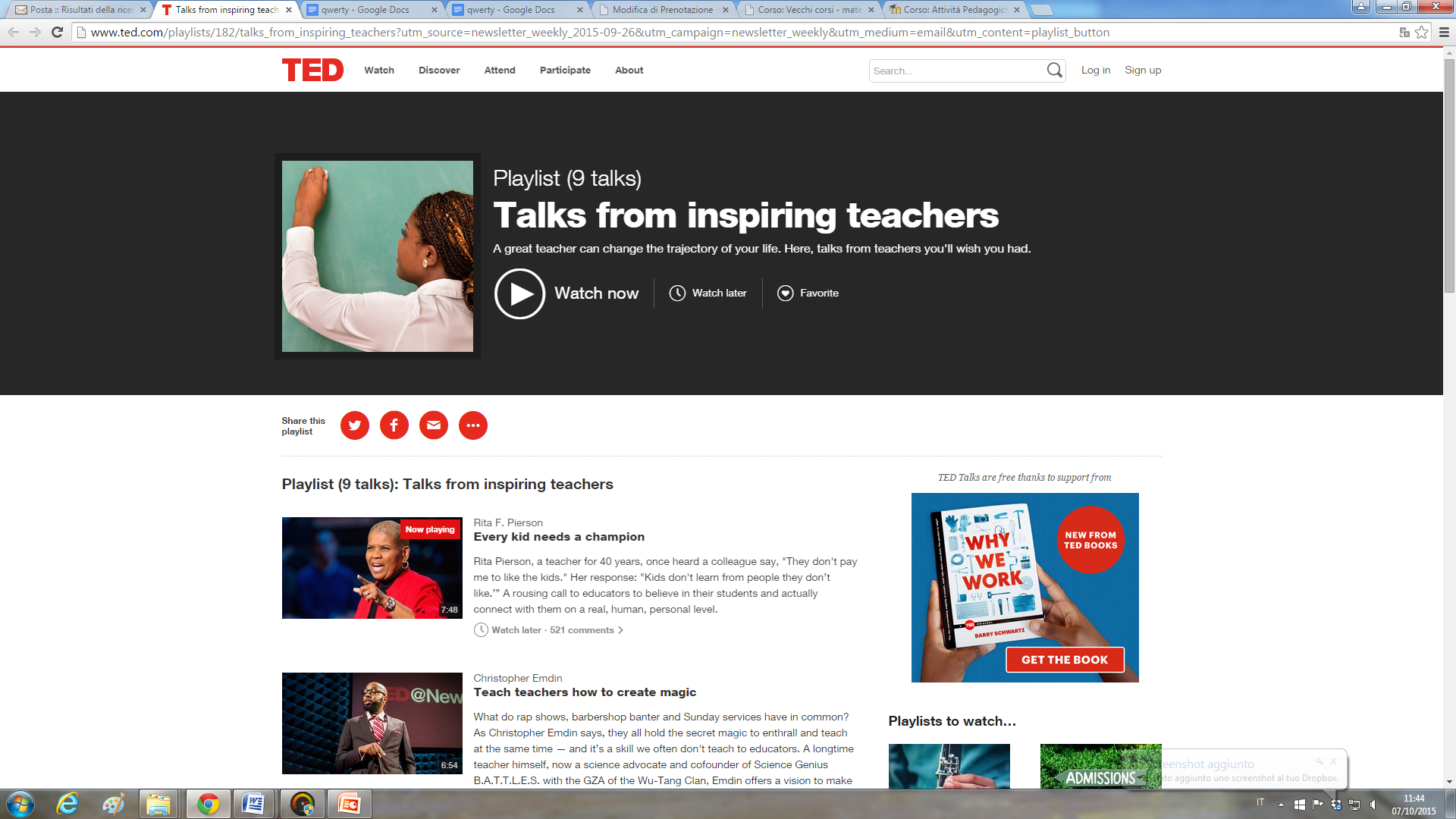 32
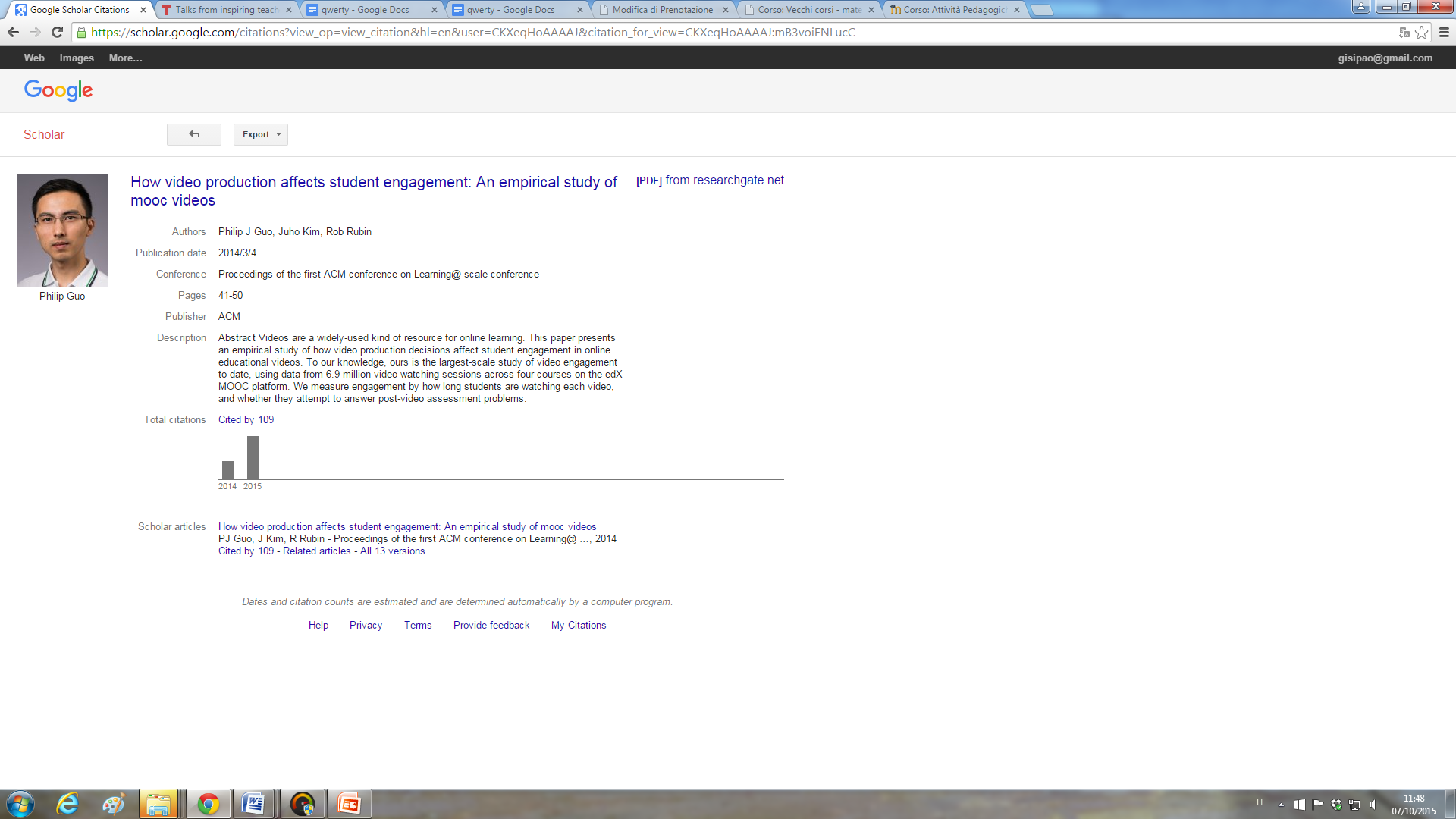 33
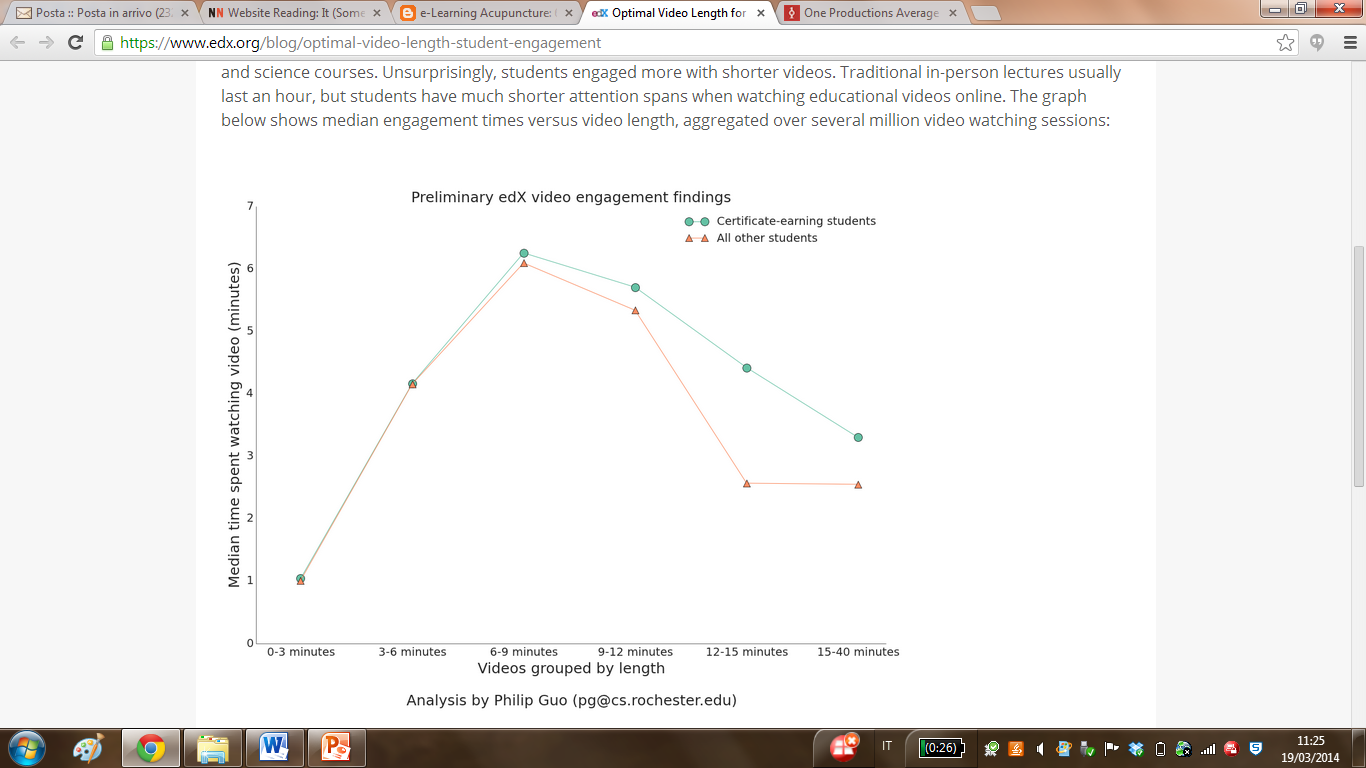 https://www.edx.org/blog/optimal-video-length-student-engagement#.VDJHhPl_uSo
34
35
Leggere da testo o da schermo?
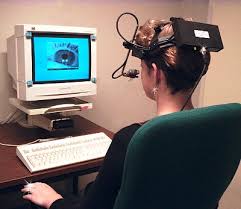 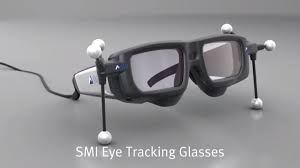 36
F-Shaped Pattern For Reading Web Contentby JAKOB NIELSEN on April 17, 2006http://www.nngroup.com/articles/f-shaped-pattern-reading-web-content/
37
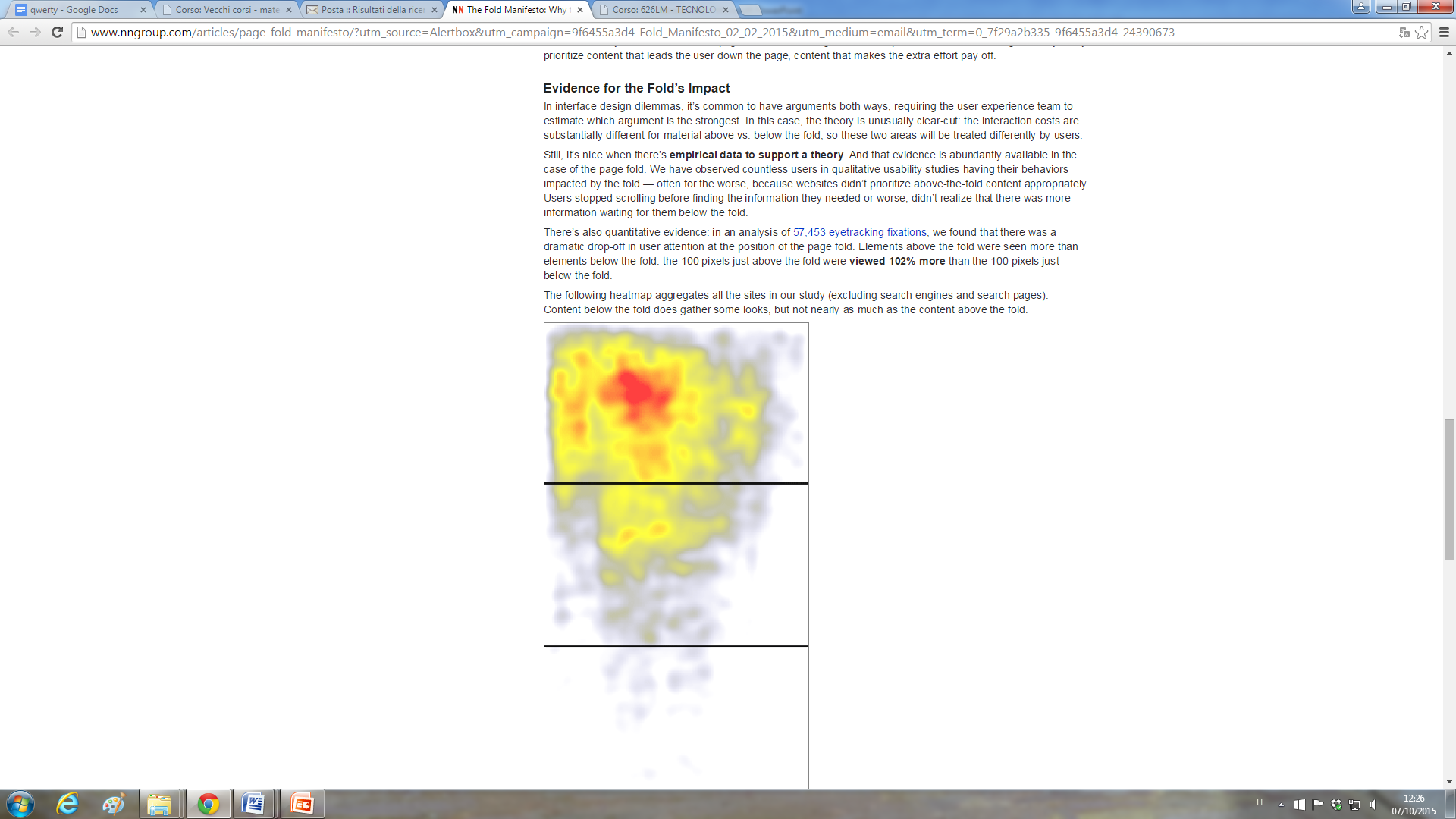 38
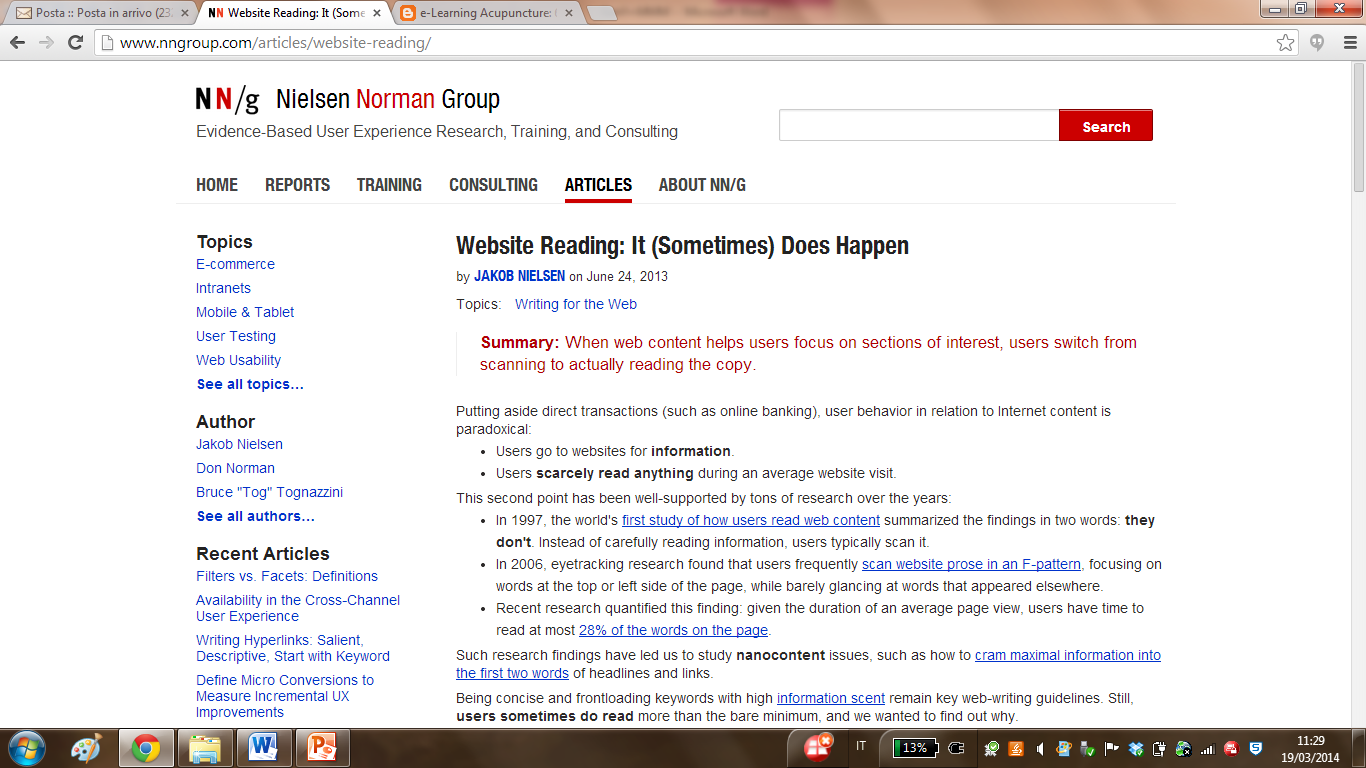 39
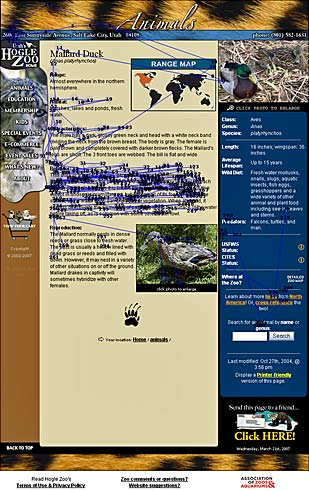 Ben strutturato
Buon layout
Titoletti come summary
40
L’importanza di essere primi…
41
Teenage Usability: Designing Teen-Targeted Websites by HOA LORANGER and JAKOB NIELSEN on February 4, 2013

Conferma da Nielsen (per i teen poco testo, chiaro, grande…)


http://www.nngroup.com/articles/usability-of-websites-for-teenagers/
42
43
Generazione X,Y (PAS)
Generazione di mezzo, ama la lezione
44
https://prezi.com/c2dn7lls4rsc/paperless-living/?rc=bl0eng0preziofthemonth

Senza carta?

https://www.youtube.com/watch?v=aXV-yaFmQNk
Non funziona?
45